Periodontal hastalık ve	
erken doğum, düşük doğum ağırlığı 
(Preterm,Low Birth,Weight)(PLWB)
ilişkisi
Prof. Dr. Meral GÜNHAN
2500 gr dan küçük doğan  bebekler düşük doğum ağırlığındadır
Konjenital anomali,respiratuar       hastalık,nörolojik gelişim bozukluğu daha fazla görülebilir
LBW için bilinen risk faktörleri olarak sigara,genetik,alkol,diyabet,beslenme,
genitoüriner yol enfeksiyonu gibi nedenlerden bahsedilmektedir.
Ancak LBW vakalarının ¼ ünde bu sebepler mevcut değildir

Enfeksiyon ile PLBW arasındaki ilişki iyi bir şekilde ortaya konmuştur.
Risk faktörleri
Büyük risk faktörleri
Sigara, ilaç ve alkol kullanımı.
Mevcut genitoüriner enfeksiyonlar: Bacterial vagino risk faktörlerisis, chorioamnionitits gibi
Küçük risk faktörleri
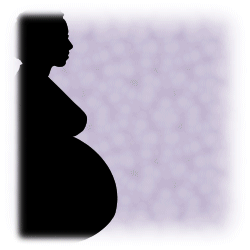 Hamilelik yaşı
  kilo
  servikal genişlik
  Stres 
  Bakım
Yapılan bir çalışmada erken doğum vakalarının %40 anne adayının ilk muayenesinde servikal BACTEROİDES kolonizasyonu tesbit edilmiştir
Diğer bir çalışmada bakteriyel vajinozis  ile erkendoğum,düşük doğum ağırlığı(LBW) riskinin 3 kat arttığı bildirilmiştir
Erken doğum yapan annelerin ekstraplasental membran inflamasyonu normal hamilelik süresini tamamlayarak doğum yapanlara göre 4 kat fazla bulunmuştur.
Bakteriyel endotoksinler (LPS) ve biyoaktif ürünler direkt doku hasarı yapar:
Prostoglandin ve proinflamatuar sitokin salınımına neden olur
Maternal (annedeki) enfeksiyon amniyotik prostoglandin seviyesini arttırır
Bu da erken doğum kasılmalarına neden olur
IL-6,IL-1,TNF alfa erken doğum vakalarında amniyon sıvısında yüksek sevilerde bulunmuştur.
Erken doğumlarda klinik enfeksiyon gözlenmediği halde amniyon sıvısında bakteri kültürü pozitif bulunmuştur.
Sıklıkla F.nucleatum izole edilmiştir:Oral bakteridir
Capnocytophaga da izole edilmiştir:Oral bakteridir
Enfeksiyona cevap olarak salınan ürünler erken doğum sebebi olabilir.
Bakteriyel enfeksiyon
Amniyonda bakteri ve ürünleri
Amniyonda sitokin üretimi ile birlikte inflamatuar cevap
Amniyotik prostoglandin üretiminde artış
Erken kasılmalar
IL-1.IL-6,TNF alfa artar
Bunlar amniyondan ve deciduadan prostoglandin salınımını stimüle eder
Artmış PGE2 ve PGF2 erken sancılar için karakteristiktir
Periodontitis
PGE2, IL-1β, TNF, IL-6, MMPler
Gram - Flora
Epitelyal ülserasyon
PMNL duvarı
Bakteri invazyonu,Bakteriyemi
LenfositlerMonositler
Uterus kontraksiyonu, servikal dilatasyon,    düşük veya erken doğum, plasenta yaralanmaları, büyümeyi engelleme, ve yeni doğan ölümüne 
yol açabilirler.
LPS
PGE2
IL-1
IL-1b
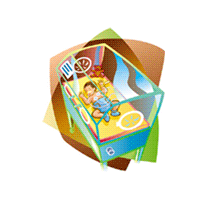 Beslenme
Sigara
TNF
İlaç
TNFa
DM
yaş
IL-6
Alkol
IL-6
Ürogenital sistem enfeksiyonu
Risk faktörleri:
Hamilelerde tedavi edilmeyen periodontal hastalık erken doğum ve düşük doğum ağırlığı için önemli risk faktörü olabilir.
   (<37 hafta erken doğum          )
   (<2500gr düşük doğum ağırlığı)
Genitoüriner yol enfeksiyonu ile erken doğum, düşük doğum ağırlığı arasındaki ilişki, insanlarda ve hayvanlarda yapılan çalışmalarla  ortaya konmuştur.
Yapılan araştırmalar ,periodontal hastalığın da erken doğum,düşük doğum ağırlığı (PLBW) ile ilişkili diğer bir enfeksiyon kaynağı  olabileceğini bildirmişlerdir.
PLBW annelerinin normal ağırlıkta bebek doğuran annelerden daha fazla periodontal ataçman kaybına sahip olduklarını bildirmişlerdir.
Bugün geçerli olan görüş:
Erken doğum,düşük doğum ağırlığı (PLBW) ile periodontal hastalık arasındaki ilişki enfeksiyon sonucu olarak ortaya çıkar. 
Bu durum endotoksin (lipopolisakkarit-LPS) gibi bakteriyel ürünlerin translokasyonu ve hamile tarafından üretilen inflamatuar mediatörlerin faaliyeti sonucu oluşur.
Normal doğumda normal olarak var olan PGE2 ve TNF-α gibi biyolojik aktif moleküller, enfeksiyon varlığıyla yüksek seviyelere çıkar, bu da erken doğumu teşvik edebilir.
Biyolojik mekanizmalar

Enflamatuar sitokin ve PGE2 sentezlenmesi sonucu artan enflamasyon ile periodontal enfeksiyona annenin immün cevabı, bebek gelişimine engel olur ve erken doğumu tetikler. 
						Hillier 1988

Hamsterlarda, P. gingivalis ile enfeksiyon sonucu artan PGE2 ve TNF-α doğum ağıriığını azaltmaktadır. 				Collins, Infec Immun 1994	

DDA olan annelerin DOS’daki PGE2 seviyesi normal doğum ağırlındaki annelere göre anlamlı olarak daha fazla bulunmuştur. 	DDA ↑ PGE2 seviyesi↑ 		
						Offenbacher 1998
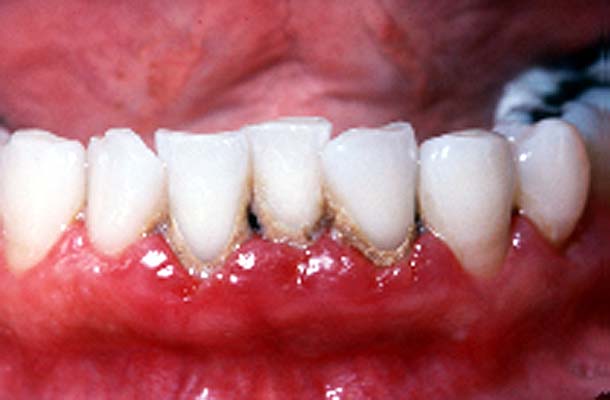 Sadece hamilelik başlangıcında cerrahi olmayan periodontal tedavi ED-DDA riskini %19 dan %13 ‘e indirmekte.
  Mitchell-Lewis 2001
Periodontal hastalığa ait gram negatif bakteriler seçmeli olarak çoğalabilirler veya gr (-) bakteriler genitoüriner yolda invazyon gösterebilirler.
GCFdeki PGE2 seviyeleri intraamniotik PGE2 seviyesi ile pozitif ilişkili bulunmuştur
   Bu gram negatif periodontal enfeksiyon şu olasılıklarla etki gösterebilir:

* PGE2 ve IL-1ß gibi sekonder inflamatuar mediatörlerin salınımını stimüle eder.

*Sistemik etki göstererek erken doğum işlemini başlatacak yeterli LPS kaynağıdır.
Offenbacher; 

  GCFdeki PGE2 artışı mevcut periodontal hastalık aktivitesinin ve doğum ağırlığındaki düşüşün belirtisidir.
Periodontitiste etkili olan bakterilerden
   -Tanneralla  forsythia,
   -P. Gingivalis,
   -A. a.,
   -Treponema denticola
	 PLBW annelerinde normal ağırlıkta bebek doğuranlara göre daha yüksek seviyede bulunmuştur.
Maternal immün cevap:
Hamilelikte maternal immün cevap süprese olur. Bu durum fötüsün allograft olarak yaşamını sürdürmesine izin verir.
CD4/CD8 oranında hamilelik boyunca düşüş vardır.
İmmün cevaptaki bu değişiklik gingival inflamasyona yatkınlığı arttırır.